III Международная научная конференция «Интеракция. Интеграция. Инклюзия в эпоху кризиса социальности»
13.11.2023
Научно-учебная группа “Дружелюбная образовательная среда: на перекрёстке школы и города”
Взаимодействие школы и внешних акторов для развития дружелюбной образовательной среды
Гурин Максим Юрьевич
Андреева Анастасия Александровна
Короткова Мария Дмитриевна
Дружелюбная образовательная среда и инновации
Дружелюбная образовательная среда связана с гибким использованием физического пространства как внутри, так и за стенами школы для реализации части образовательной программы, вовлечением в школьные мероприятия представителей местного сообщества (Brixi 2009)..

Важность взаимодействия для обогащения образовательного процесса:
Школа как открытая система (Ballantile et al. 2017); механизмы социальных партнерств (Бысик и др., 2018; Прозументова,2012),  сетевого взаимодействия (Ерофеева и др., 2016), работы с сообществами (Болотина & Новикова, 2013) для развития школы.
Открытость школы как компонент инновационной среды (Halász, 2018).

Существующие работы описывают характеристики и эффекты этого взаимодействия, но не “кухню” реализации этого взаимодействия.

Исследовательский вопрос: как в школе выстраивается взаимодействие с внешними акторами и какую роль это взаимодействие играет в реализации инновационных проектов в школе?
[Speaker Notes: => школа не находится в вакууме, а является частью городской и региональной социальной структуры, в которой есть другие школы, учреждения культуры, колледжи и университеты, государственные организации и частный бизнес.]
Какие роли важны для реализации инноваций в школе?
Эмпирические данные*
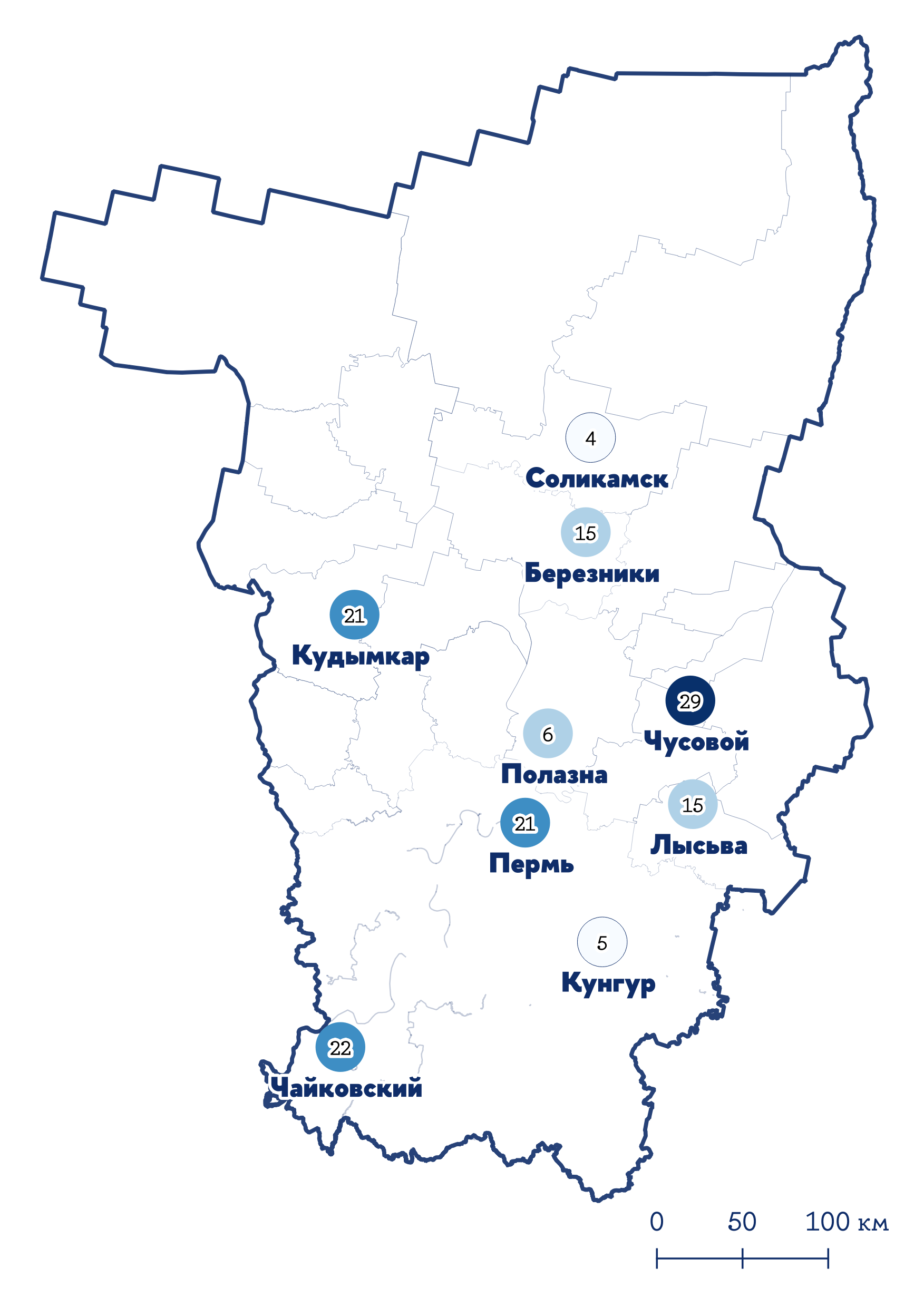 Полуструктуированные интервью с директорами, заместителями, учителями и другими сотрудниками школ (N=90).
Выборка:
Пермский край - средний по эконом. показателям и успешный по качеству образования регион (топ -10)
8 населённых пунктов 
Гайд: Интервью затрагивали проекты и инициативы по внедрению нового в школу, а также историю их возникновения.
Средняя продолжительность: 70-90 минут



*Собраны в экспедициях МЛ ИСИ (июнь-июле 2021) и ЛИвО (апрель 2022)
Результаты
Как рождается взаимодействие?
Коммуникация устанавливается заранее => среда для потенциальных новых проектов = инновационная среда. Контакты налаживаются заранее и используются при потребности.
Пример: печатный станок


Коммуникация под конкретный проект. Коммуникация вырастает из запроса проекта.
Пример: элективный курс по правоведению
С кем выстраивается взаимодействие?
Персональные контакты без привязки к организациям
Органы управления и развития образования города
Колледжи, Вузы
Другие школы
Частные и государственные предприятия
Государственные ведомства (напр., прокуратура, суд)

Один проект -> несколько партнёров = инновационный проект, формирующий дружелюбную образовательную среду. Пример: “День науки”

Формальное vs. неформальное взаимодействие
Кто устанавливает взаимодействие?
Администрация школы (директора и заместители) устанавливает коммуникацию для всей школы
Учитель - коммуникацию для своего проекта
Представители внешних организаций
Как внешний актор вовлекается в реализацию проекта?
Сотворчество сотрудников школы и сотрудников внешней организации.Пример: совместный элективный курс, программа которого разрабатывается вместе учителями и специалистами предприятия, и уроки ведуться также и теми и теми.
Автономия внешней организации.Пример: мастер-классы от сотрудников, экскурсии на предприятиях, организация практики учащихся.
Для чего школе взаимодействие? - образовательная программа
Коммуникатор вовлекает в проект школы внешних акторов в качестве инициатора проекта, исполнителя, поддерживающего или со-автора плана реализации инновационных проектов

Как именно?
Разработка совместного элективного курса учителями школы и сотрудниками компании
Мастер-классы и уроками ведут сотрудники предприятия, преподаватели или студенты средне-специальных или высших учебных заведений
Сотрудники предприятия выступают экспертами научных проектов учащихся 
У учащихся школы появляется возможность прохождения практики на предприятии
Экскурсии на предприятиях с демонстрацией работы оборудования
У учащихся появляется возможность участия в чемпионатах и конкурса, организованных организациями-партнёрами школы
Для чего школе взаимодействие? - экспертиза
Правовая
Профессиональная
Технологическая
Методическая
Для чего школе взаимодействие? - ресурсы
Финансы
Территория/здание
Оборудование
Для чего школе взаимодействие? - Что ещё?
Формирование инновационного климата в школе
Повышение привлекательности школы для семей текущих и будущих учащихся, а также для текущих и будущих сотрудников 
Масштабирование идеи, заложенной в проекте конкретной школы
Необходимое условие vs. дополнительное условие
Взаимодействие с внешним актором необходимо для существования проекта. Без привлечения внешних организаций и/или индивидов невозможно реализовать идею проекта

Взаимодействие и коммуникация позволяет вывести проект на новый, более высокий уровень
Выводы
Выстраивание отношений с внешними акторами и коммуникация с ними - это отдельная “работа” (функция), которую нужно учитывать при реализации инновационных проектов в школе и в некоторых случаях выделять под это отдельного человека. 
Взаимодействие возникает на пересечении интересов школы и внешнего актора.
Связь между инновационными проектами и партнерствами с внешними акторами двунаправленная: партнерства возникают в ответ на запрос проектов, однако, это в свою очередь может порождать идеи новых проектов. 
Разнообразие форматов взаимодействия, характера взаимоотношений, его источников и эффектов демонстрирует, что нет единой модели и необходимо проводить различение в исследованиях.
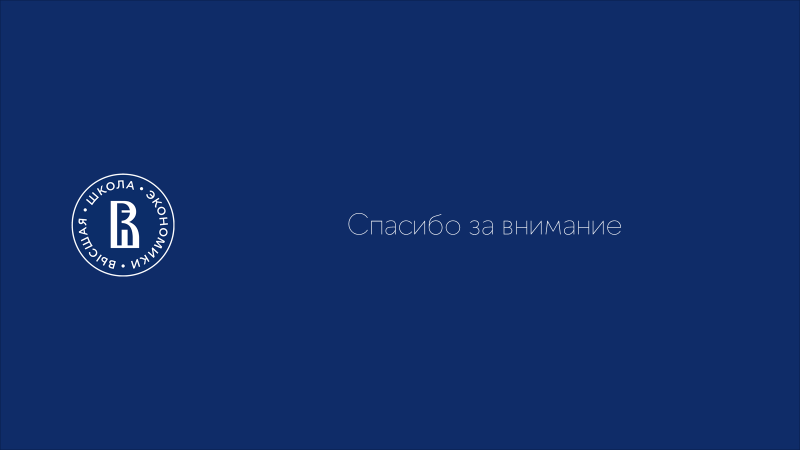 III Международная научная конференция «Интеракция. Интеграция. Инклюзия в эпоху кризиса социальности»
13.11.2023
Научно-учебная группа “Дружелюбная образовательная среда: на перекрёстке школы и города”
Взаимодействие школы и внешних акторов для развития дружелюбной образовательной среды
Гурин Максим Юрьевич
Андреева Анастасия Александровна
Короткова Мария Дмитриевна